Зарубежная Азия. Территория, природные условия и ресурсы, население.
Подготовила: учитель географии МБОУ Развилковской СОШ с УИОП
Исмаилова М.Ш.
Главный вопрос нашего  урока: «Почему говорят, что XXI век может стать «веком Азии»?
Заполните таблицу:
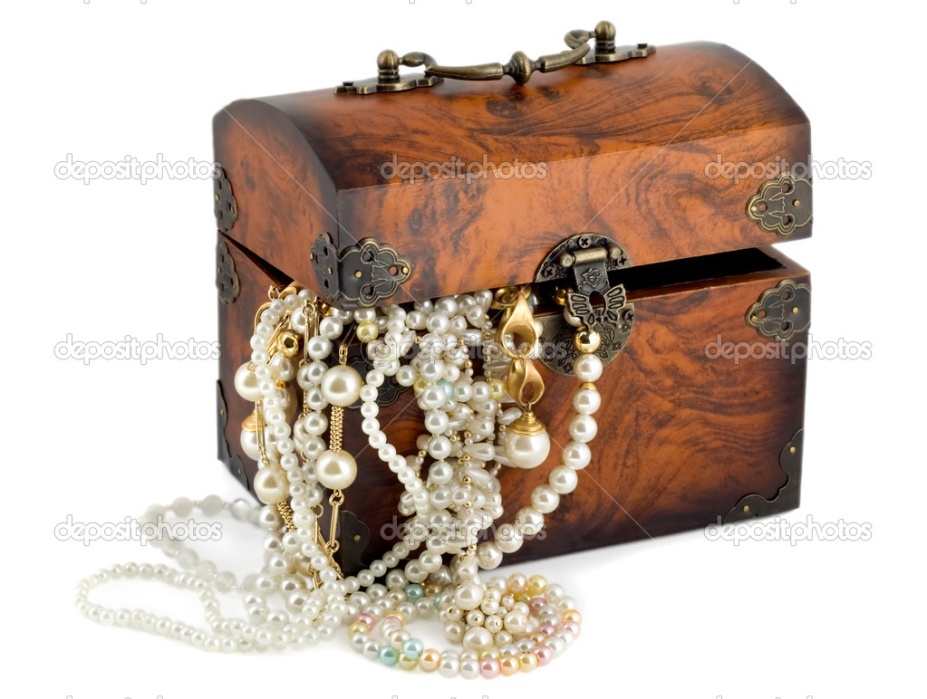 Политическая карта Зарубежной Азии
Субрегионы Зарубежной Азии:
Рельеф Зарубежной Азии
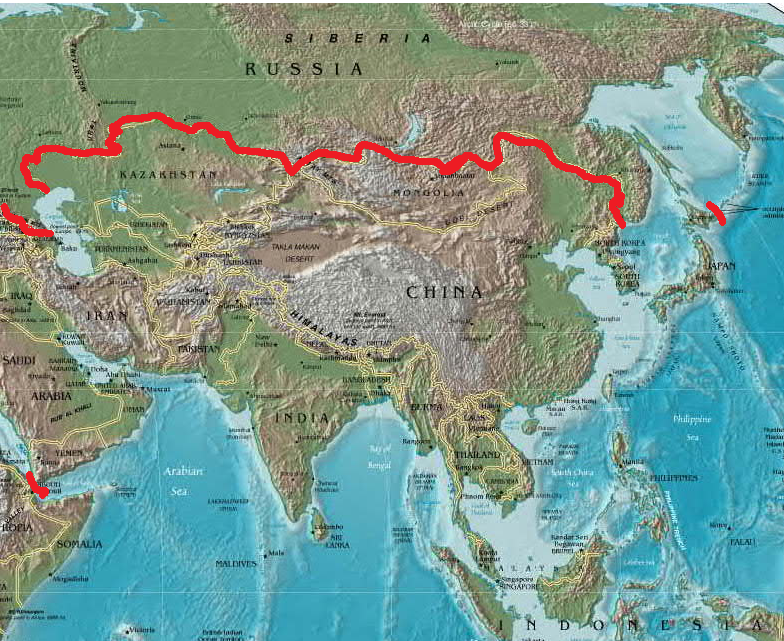 Минеральные ресурсы Азии
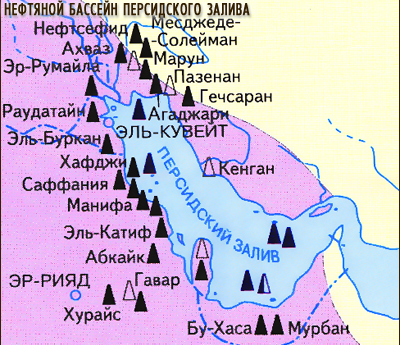 Водные ресурсы Зарубежной Азии
Оросительные системы Древнего Ирана
Каналы
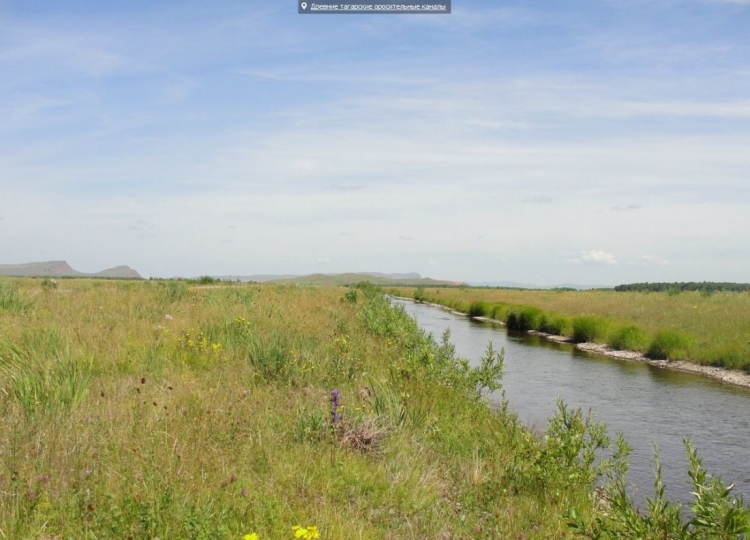 Гидросооружения
Физкультминутка (йога)
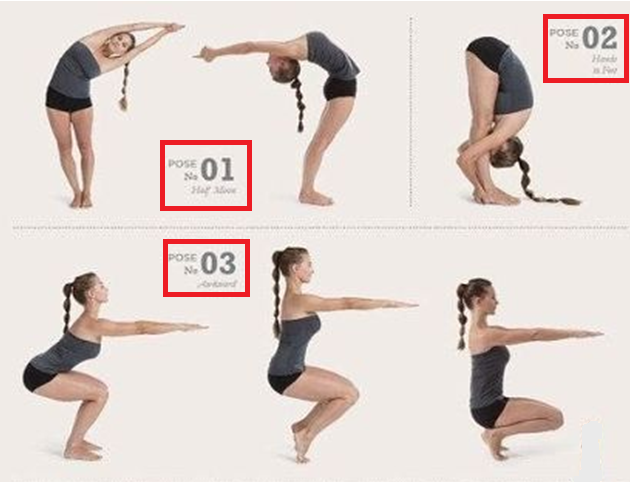 Земельные и лесные ресурсы Зарубежной Азии
Плотность населения Зарубежной Азии
Крупнейшие агломерации Зарубежной Азии
Этнический состав населения Зарубежной Азии
Религии Зарубежной Азии
Современные проблемы Зарубежной Азии
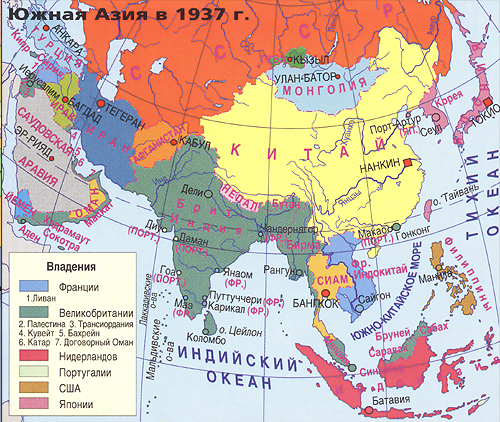 Современные проблемы Зарубежной Азии
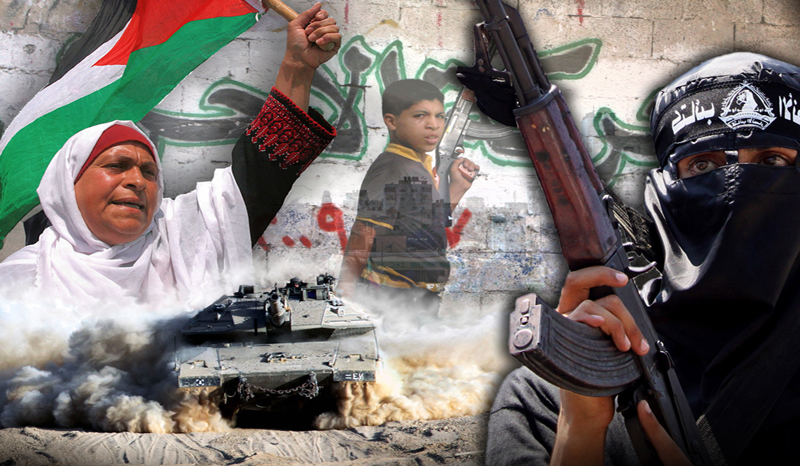 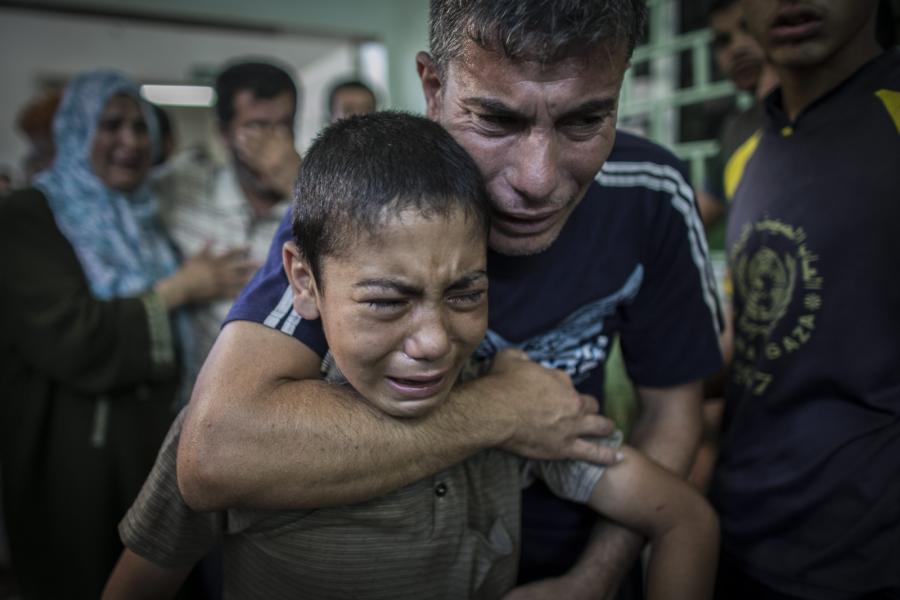 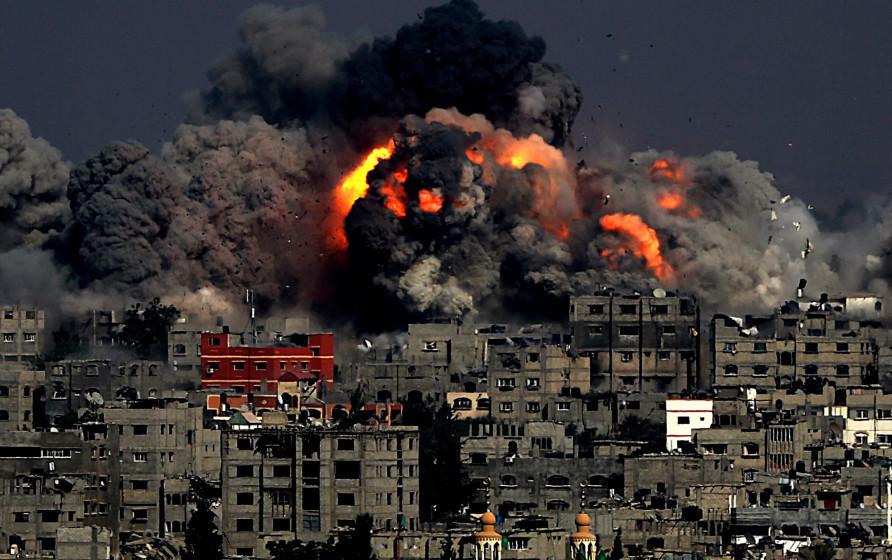 Современные проблемы Зарубежной Азии (помощь РФ в борьбе с ИГИЛ в  Сирии – октябрь 2015г.)
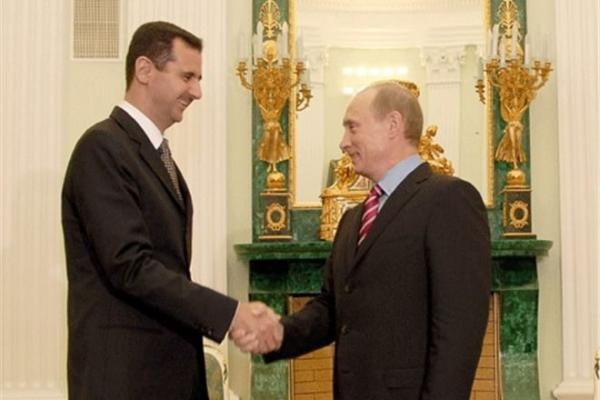 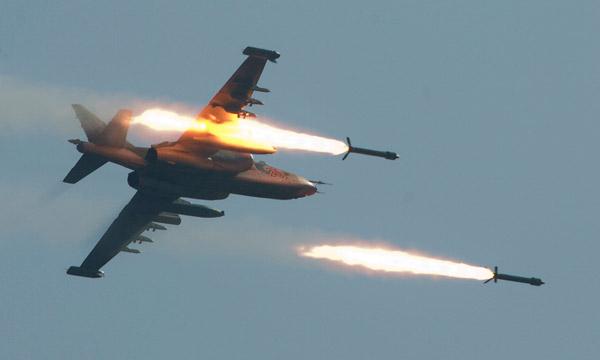 Многоликая Азия
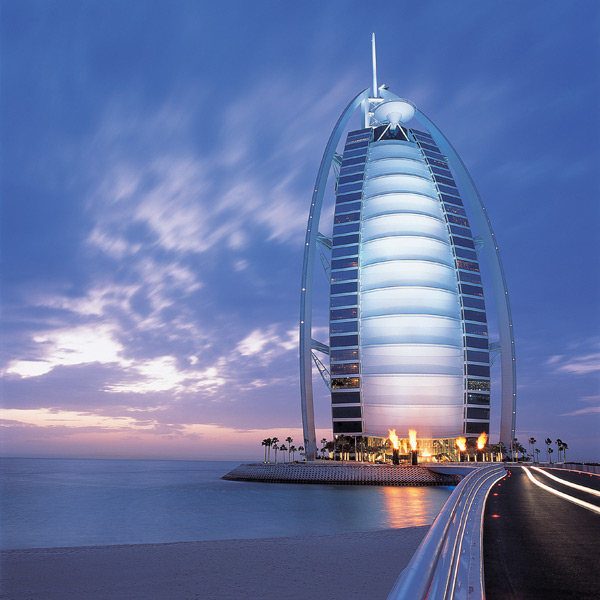 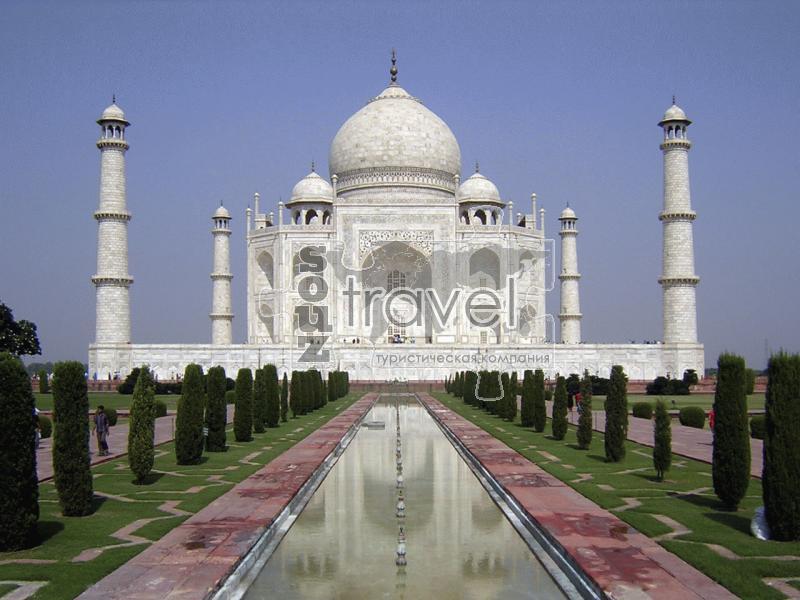 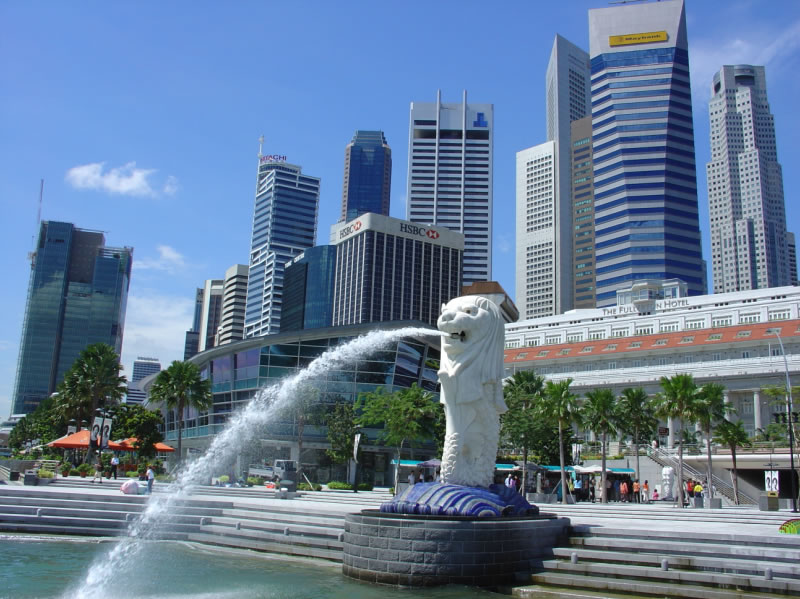 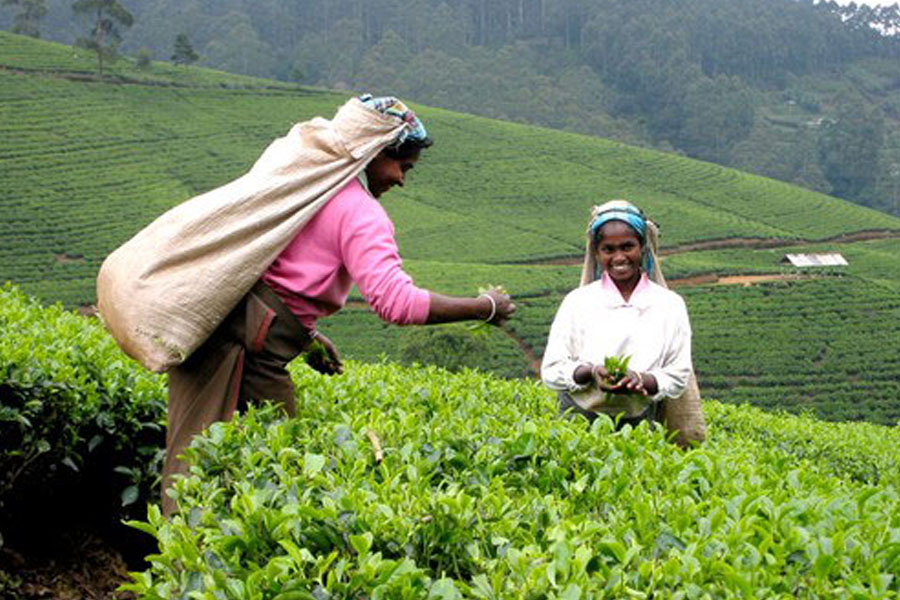 Конец!
Спасибо
 за внимание!:)